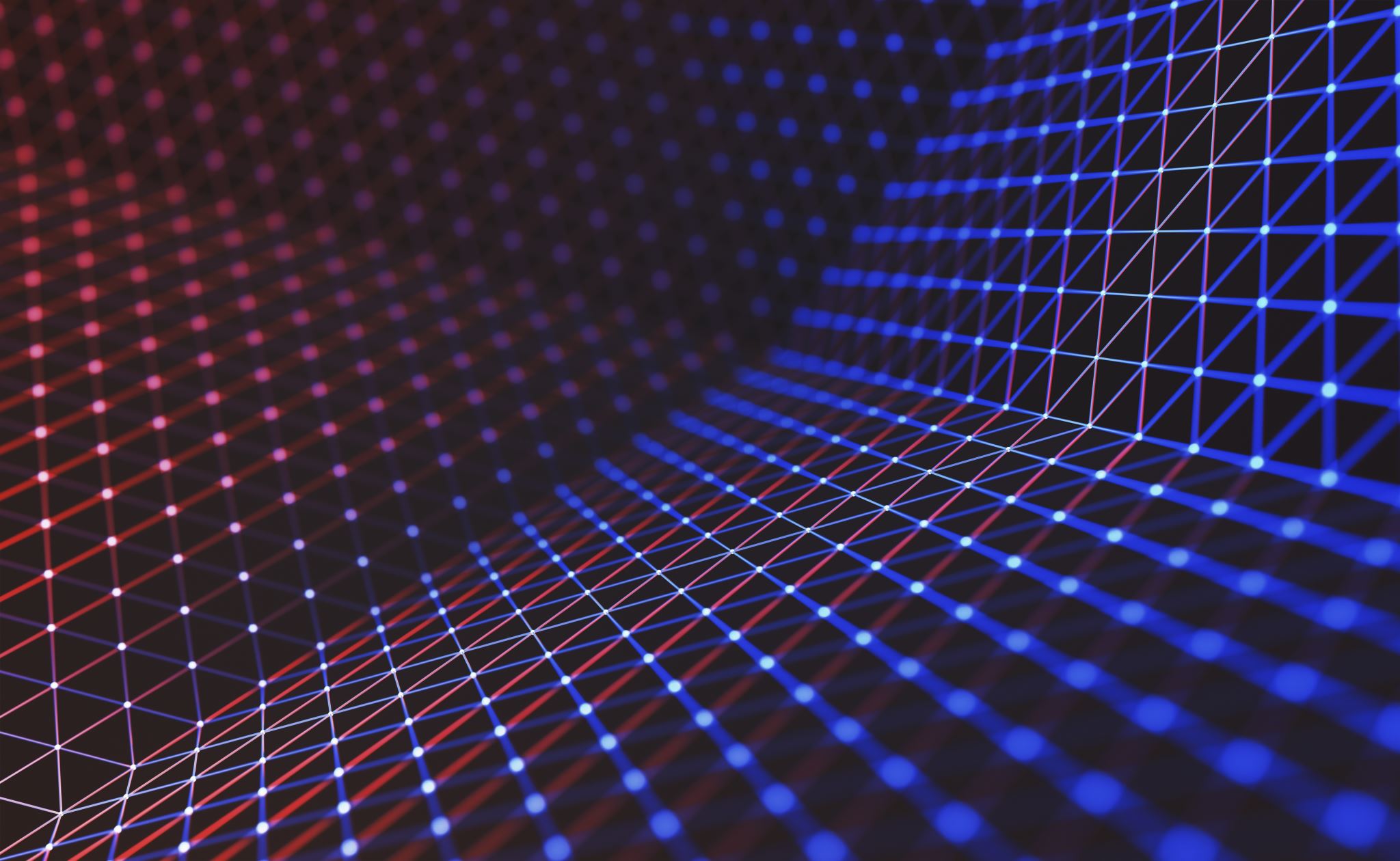 IN1000 - Gruppetime
Gruppe 29/31
Grupper på tre studenter
Skrive kode 
Kjøre programmet i terminal 
Spør gruppelærer om hjelp eller spørsmål
...
Programmeringsstafet
Lag en funksjon som tar inn en string og reverserer strengen før den returneres
OppgaveJobb sammen med oppgavene
Skriv en funksjon som tar inn en streng og sjekker om strengen er et pangram (Et pangram er en setning som inneholder alle bokstavene i alfabetet. Eksempel: Jeg begynte å fortære en sandwich mens jeg kjørte taxi på vei til quiz). Skal returnere True hvis strenger er et pangram False ellers
OppgaveJobb sammen med oppgavene